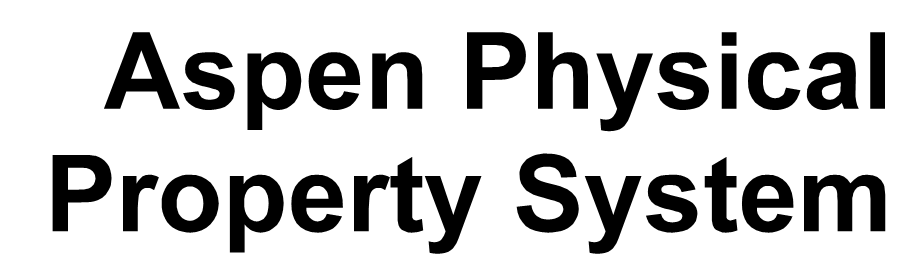 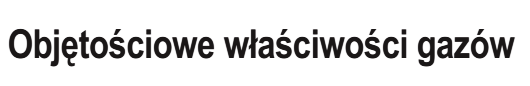 dr inż. Konrad Witkiewicz
Gaz doskonały

cząsteczki nie mają objętości;
brak oddziaływań.
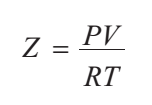 2
Kubiczne równania stanu CEoS

parametry składników obliczane na podstawie wartości krytycznej temperatury, ciśnienia i czynnika acentrycznego;
mała dokładność dla związków polarnych i węglowodorów o długich łańcuchach
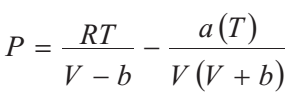 Wirialne równania stanu VEoS

dokładniejsze od CEoS;
mała dokładność dla związków polarnych;
duża dokładność dla węglowodorów.
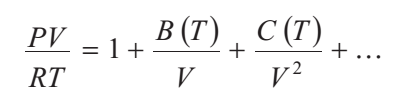 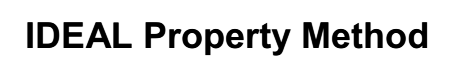 3
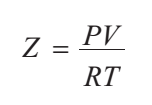 Gaz doskonały

Metoda rekomendowana dla:
ciśnień < 2 bar;
wysokich temperatur.
Kubiczne równania stanu CEoS
4
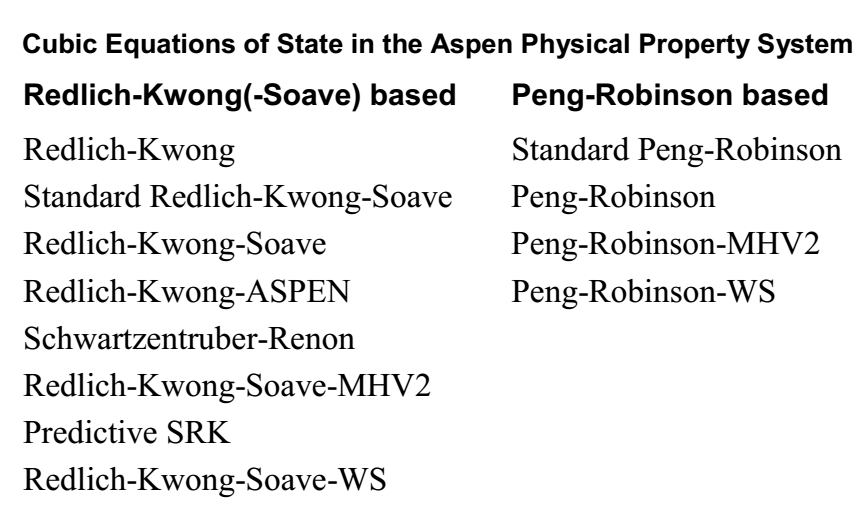 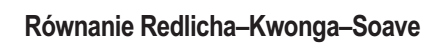 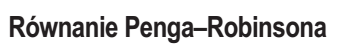 5
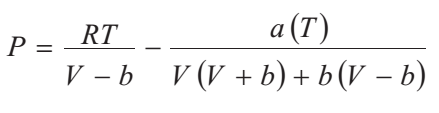 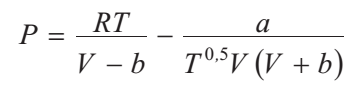 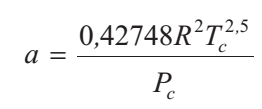 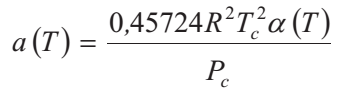 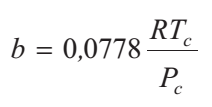 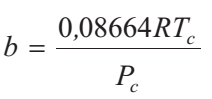 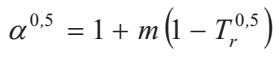 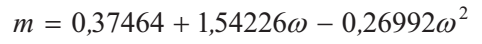 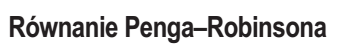 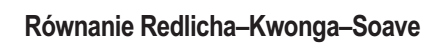 6
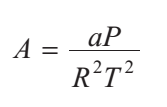 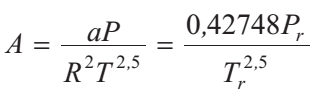 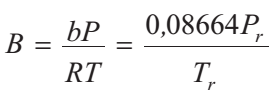 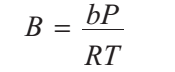 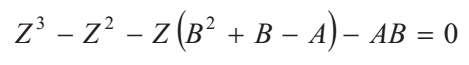 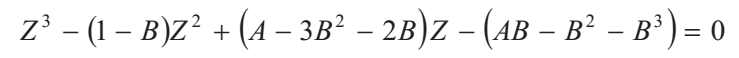 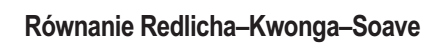 7
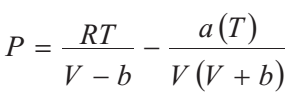 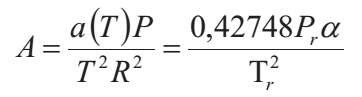 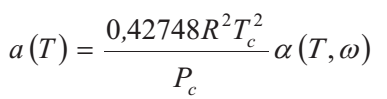 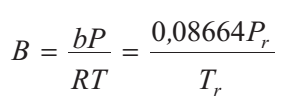 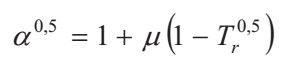 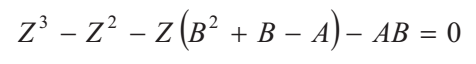 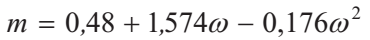 8
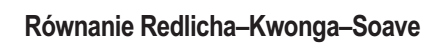 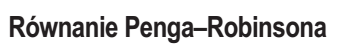 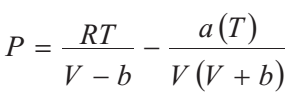 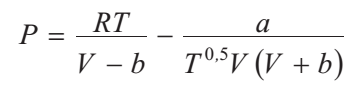 niedokładne w stanie bliskim parametrom krytycznym
nie stosować dla cieczy
dokładne w stanie bliskim parametrom krytycznym
Kubiczne równania stanu CEoS
9
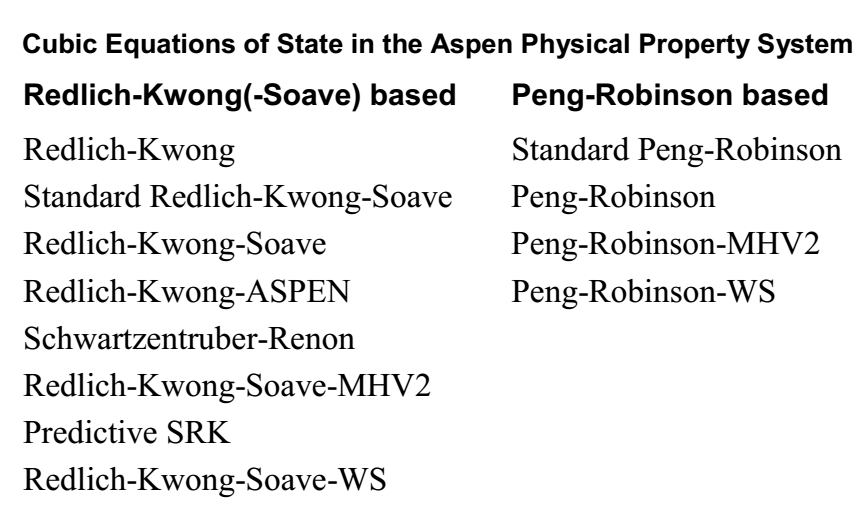 wysoka dokładność obliczania objętości molowej cieczy
Reguły mieszania
10
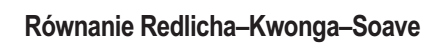 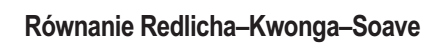 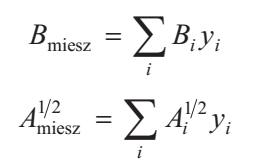 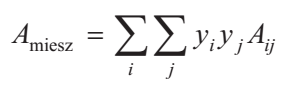 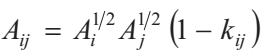 Kubiczne równania stanu CEoS
11
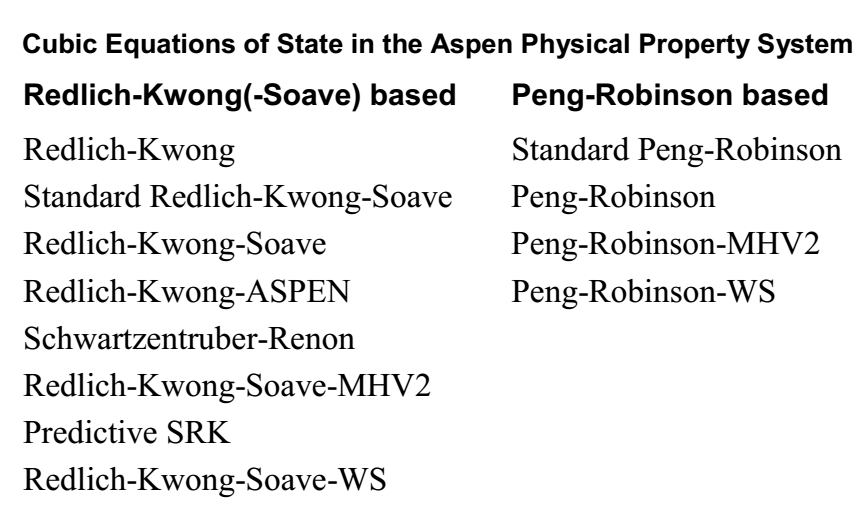 reguły mieszania
Reguły mieszania
12
MHV2 – zmodyfikowana r.m. Hurona-Vidala
Predicitve SRK – r.m. oparta na modelu UNIFAC 
WS – r.m. Wonda-Sandlera, dokładna dla niskich ciśnień
dobra predykcja VLE;
stosowane dla wysokich ciśnień
Reguły mieszania
13
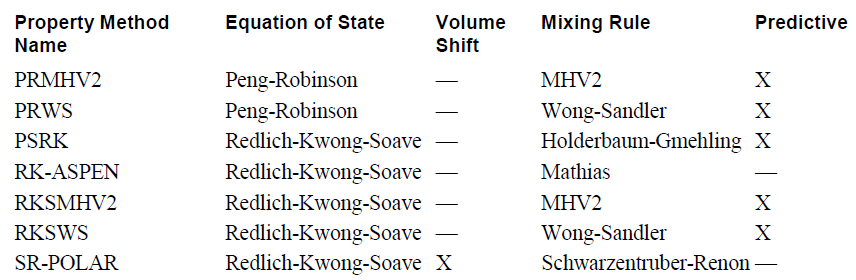 Właściwości ropy naftowej i gazu ziemnego
14
węglowodory + lekkie gazy		pseudo-składniki
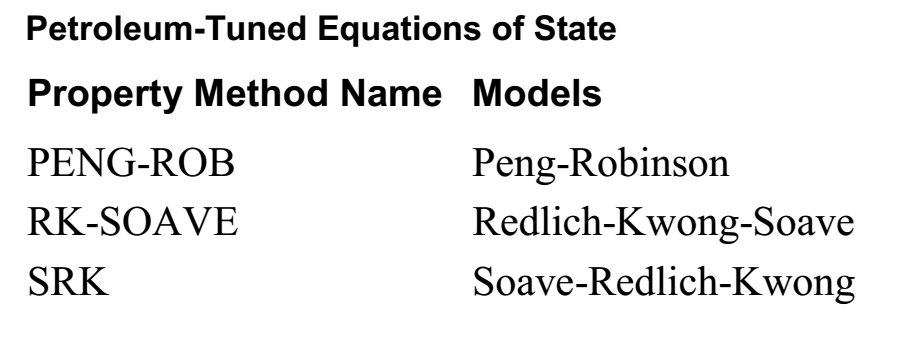 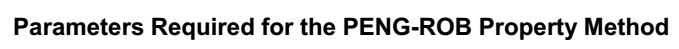 15
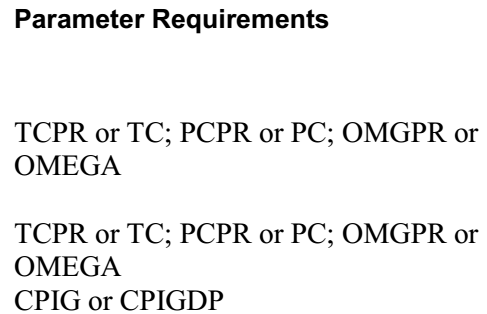 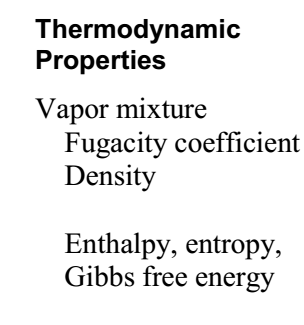 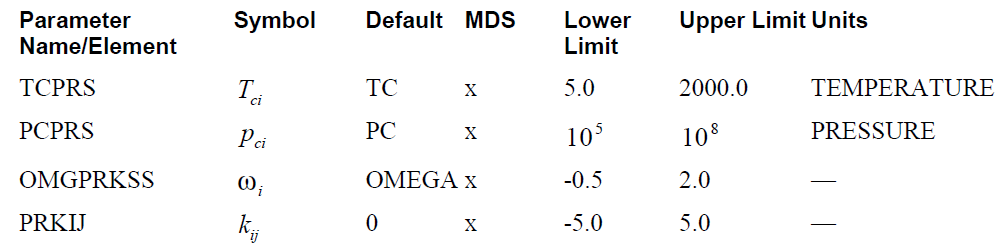 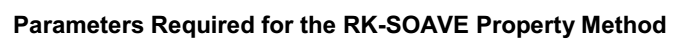 16
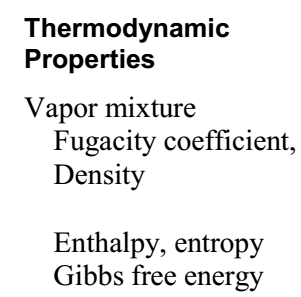 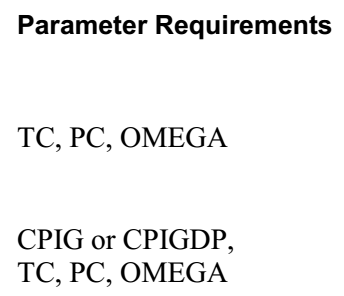 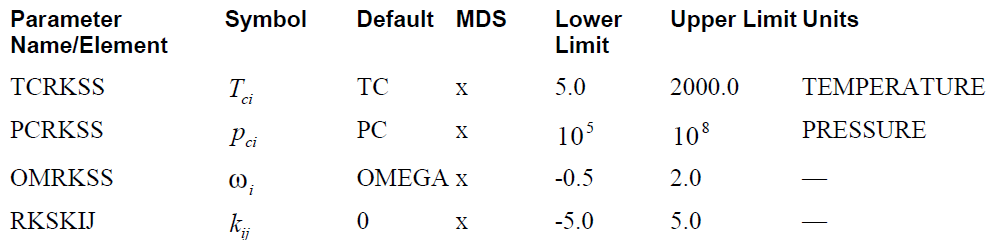 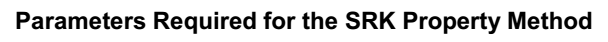 17
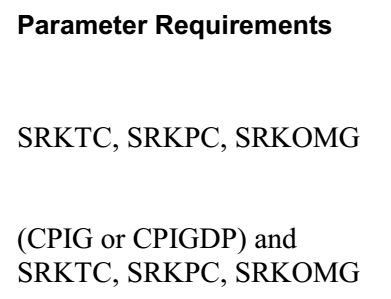 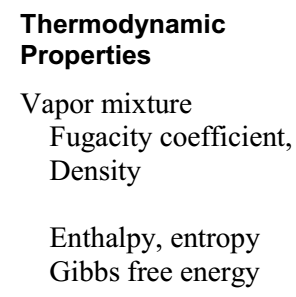 reguła mieszania Kabadi-Danner dla układów węglowodór-woda
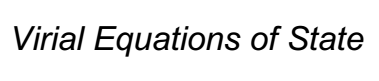 18
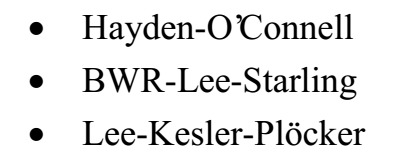 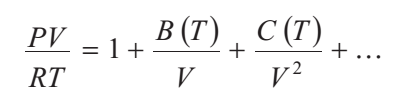 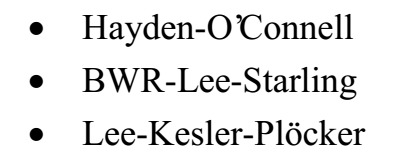 19
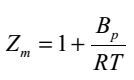 stosowane dla niepolarnych, polarnych i asocjujących związków;
efekty asocjacji i solwatacji w roztworach kwasów organicznych;
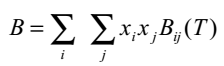 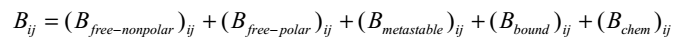 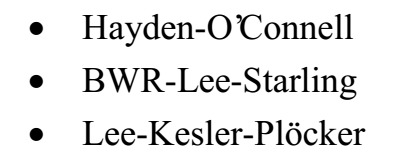 20
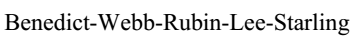 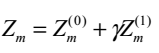 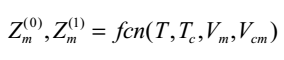 stosowane dla niepolarnych związków;
mieszaniny zawierające wodór
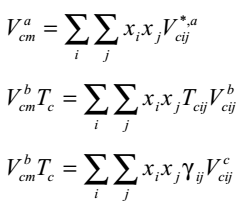 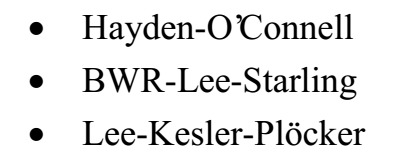 21
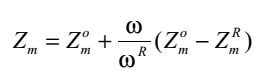 stosowane dla mieszanin węglowodorów + H2S lub CO2 + lub inny gaz lekki
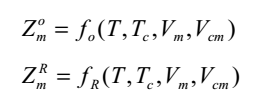 Non-electrolyte
Electrolyte
Real
Pseudo & Real
Vacuum
22
...
E?
Polar
Electrolyte NRTL
Or Pizer
Peng-Robinson,
Redlich-Kwong-Soave,
Lee-Kesler-Plocker
All 
Non-polar
R?
Chao-Seader,
Grayson-Streed or 
Braun K-10
Polarity
Real or 
pseudocomponents
P?
R?
P?
Pressure
Braun K-10 or ideal
E?
Electrolytes
Yes
NRTL, UNIQUAC
and their variances
Yes
P < 10 bar
No
(See also
Figure 3)
Yes
No
No
Yes
P > 10 bar
No
LL?
23
WILSON, NRTL,
UNIQUAC and 
their variances
ij?
UNIFAC LLE
P?
LL?
Polar
Non-electrolytes
UNIFAC and its
 extensions
Schwartentruber-Renon
PR or SRK with WS
PR or SRK with MHV2
LL?
Liquid/Liquid
ij?
P?
Pressure
PSRK
PR or SRK with MHV2
ij?
Interaction Parameters
 Available
23